Thinning Operator
2018/11/20
Homework 7
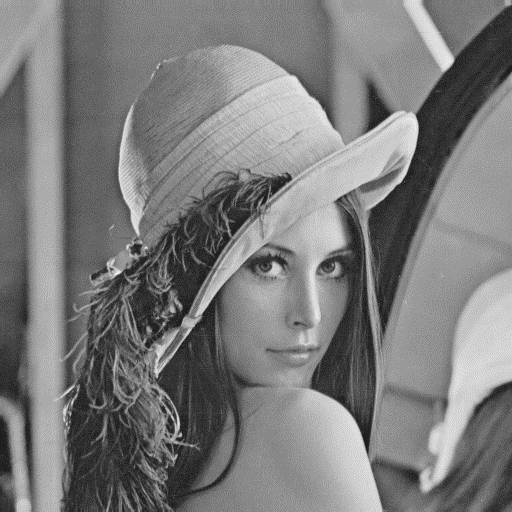 Threshold: 128
1, if pixel > 127
0, if pixel < 128
Downsample image to 64 x 64 pixels
Do thinning operator (4 connected)
Homework 7 - Result
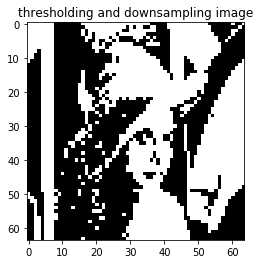 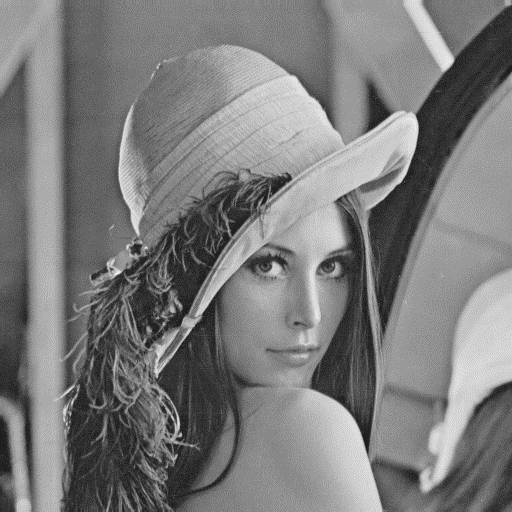 Homework 7 - Result
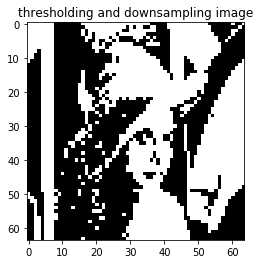 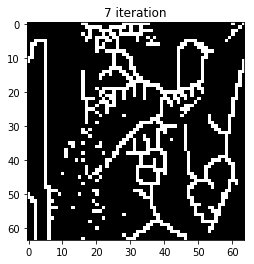 Thinning Operator
Create marked image
Yokoi Operator
Pair Relationship Operator
Connected Shrink Operator
Compare the shrink result with marked image
Pair Relationship Operator
Pair Relationship Operator
Yokoi result
original image
Pair Relationship Operator
Pair Relationship Operator
Pair Relationship Operator
Pair Relationship Operator
Pair Relationship Operator
Pair Relationship Operator
Pair Relationship Operator
Pair Relationship Operator
marked image
original image
Connected Shrink Operator
Thinning Operator
marked image
original image
Thinning Operator
Thinning Operator
Thinning Operator
Thinning Operator
Thinning Operator